Una historia
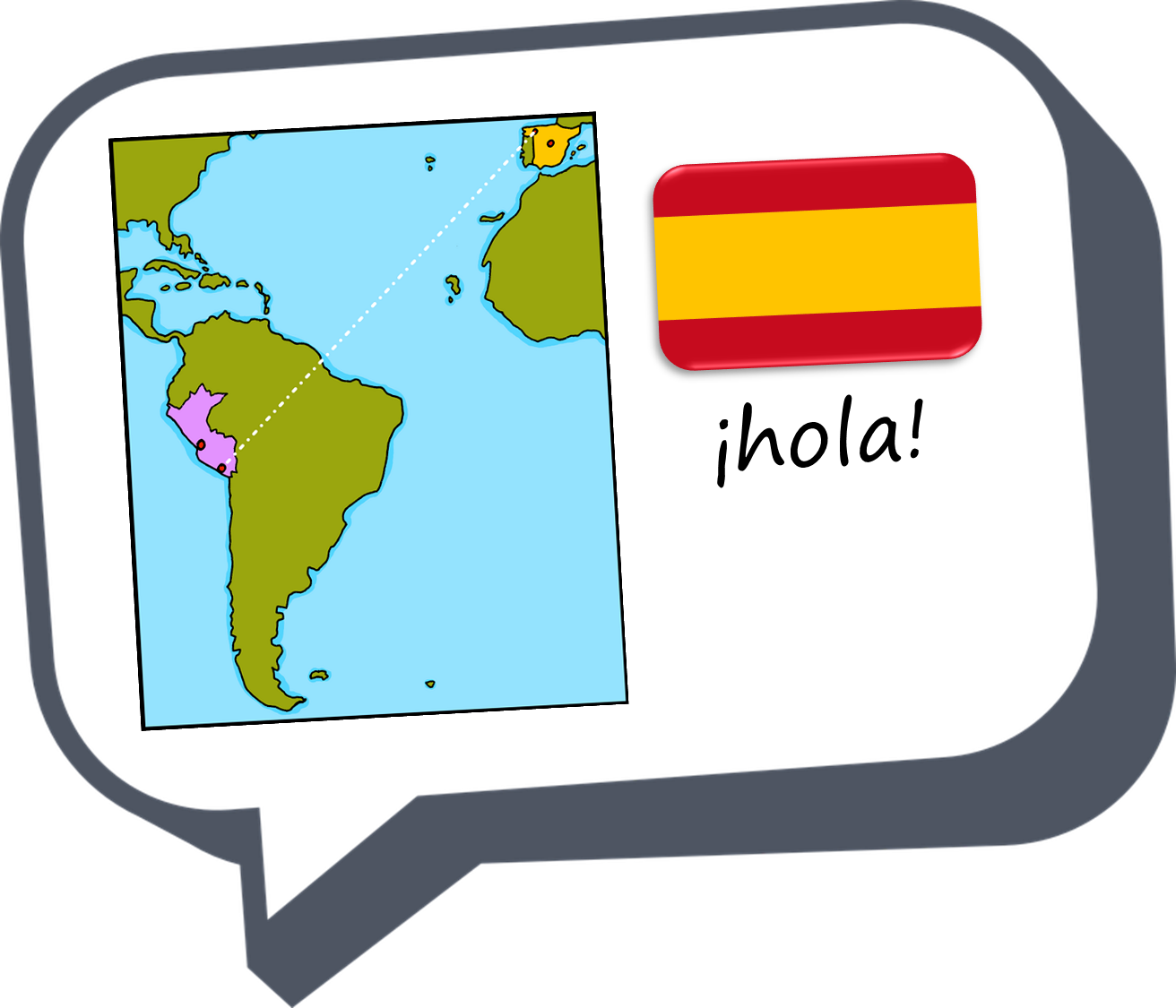 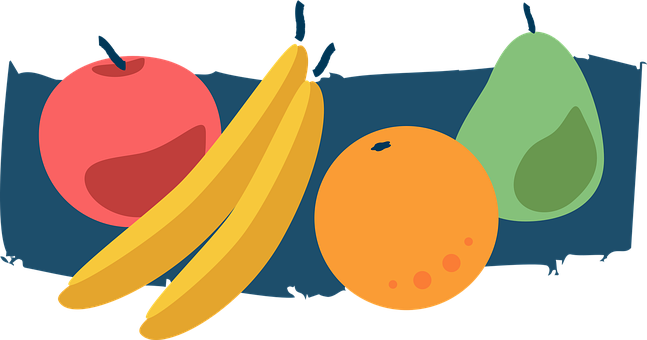 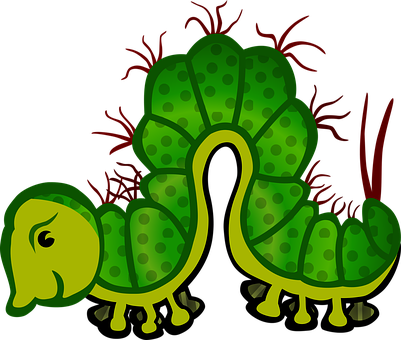 rojo
Follow ups 1-5
Term 3 Week 12
[Speaker Notes: Artwork by Steve Clarke. All additional pictures selected are available under a Creative Commons license, no attribution required.

The frequency rankings for words that occur in this PowerPoint which have been previously introduced in the resources are given in the SOW (excel document) and in the resources that first introduced and formally re-visited those words. 

For any other words that occur incidentally in this PowerPoint, frequency rankings will be provided in the notes field wherever possible.

Phonics: 

Glossed:  
escoger [1918]

Source: Davies, M. & Davies, K. (2018). A frequency dictionary of Spanish: Core vocabulary for learners (2nd ed.). Routledge: London]
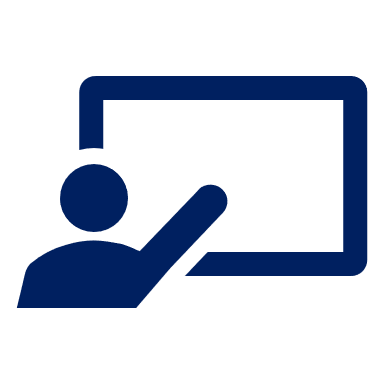 Follow up 1:
¿Cuántas frutas hay?
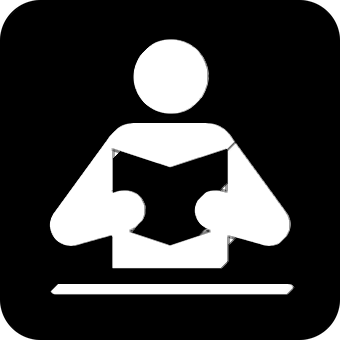 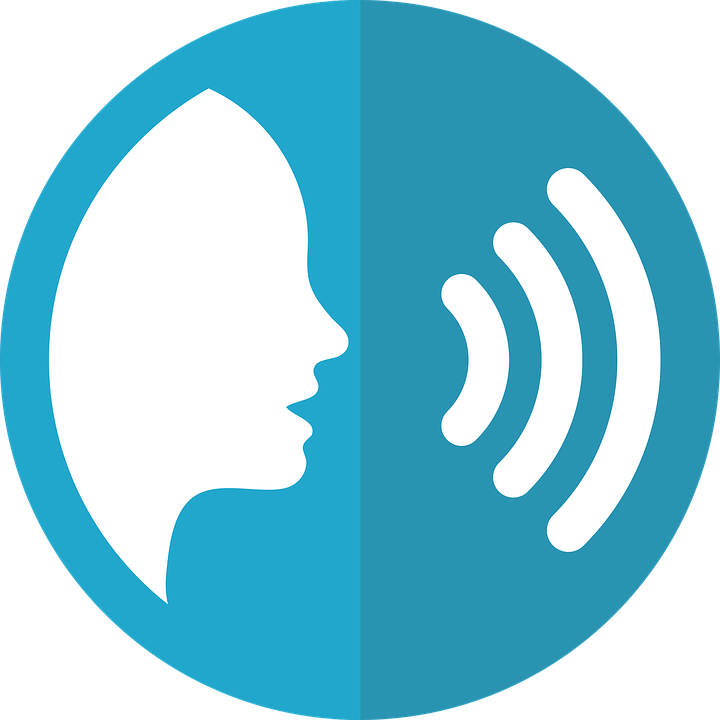 una
manzana
Hay …
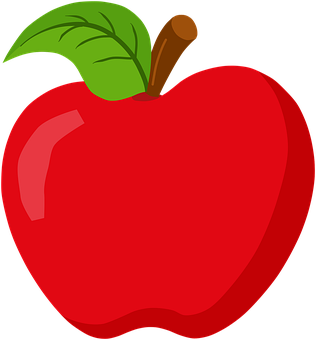 leer
hablar
peras
dos
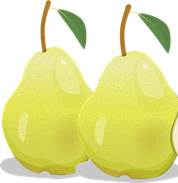 ciruelas
tres
manzana
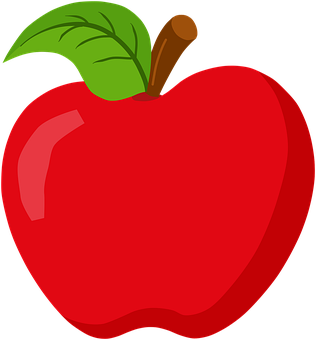 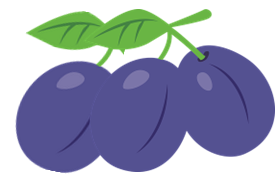 fresas
cuatro
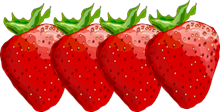 ciruela
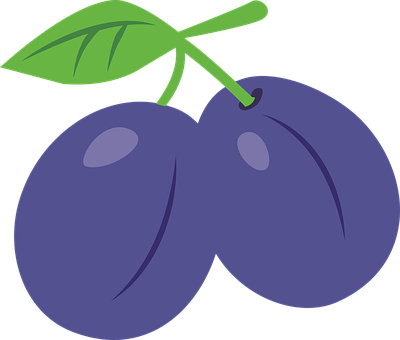 naranjas
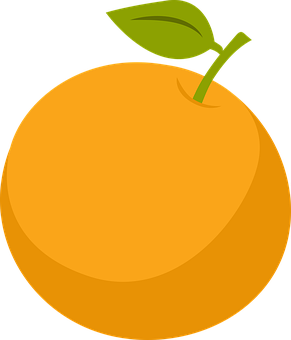 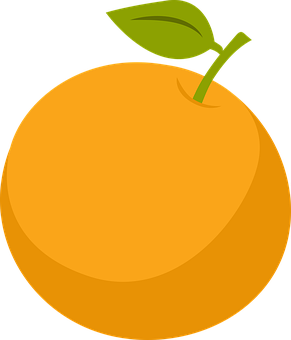 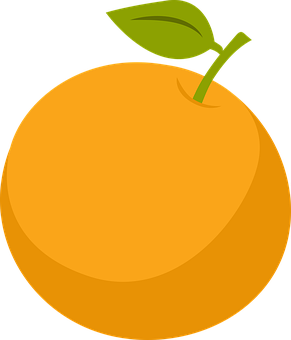 cinco
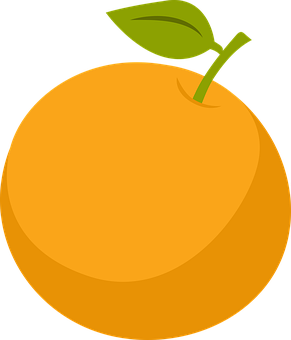 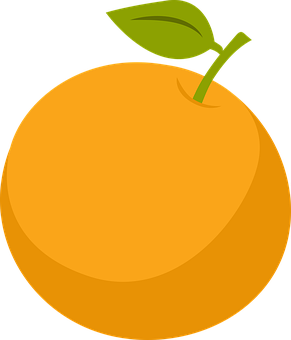 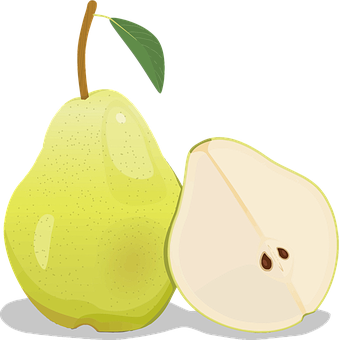 pera
manzanas
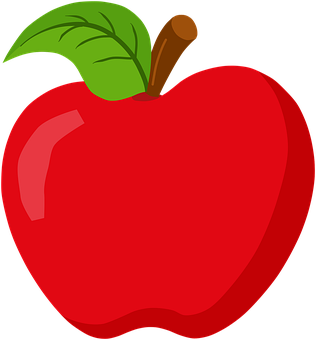 seis
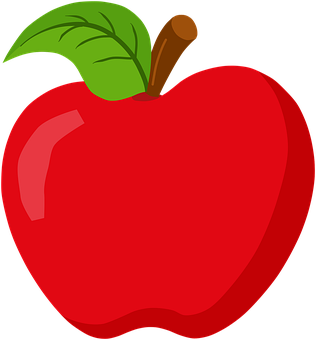 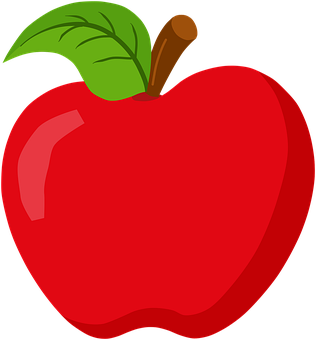 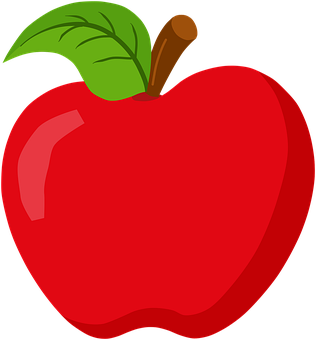 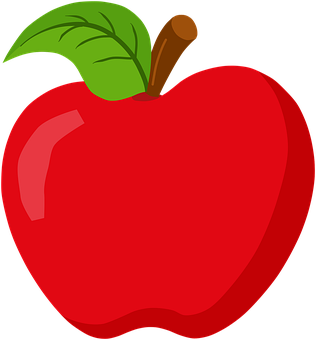 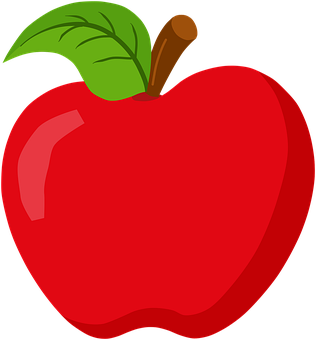 fresa
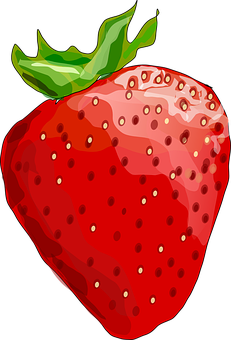 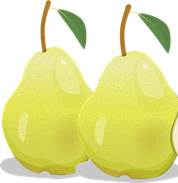 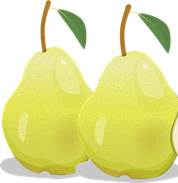 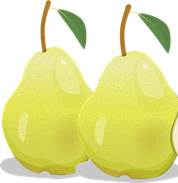 siete
peras
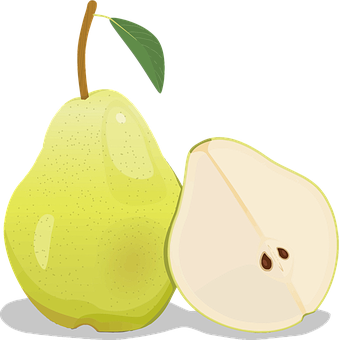 naranja
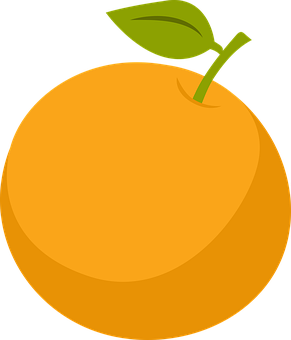 ciruelas
ocho
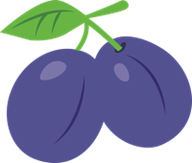 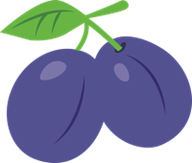 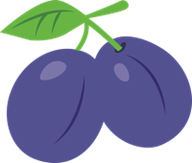 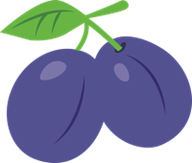 fresas
nueve
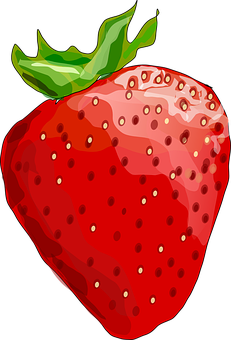 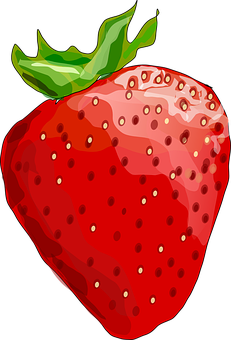 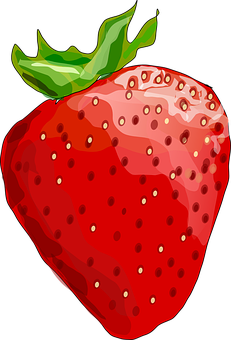 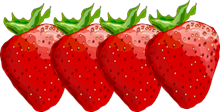 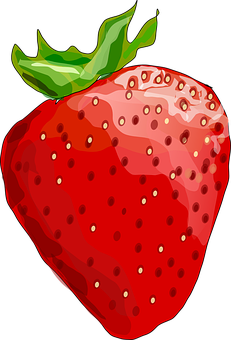 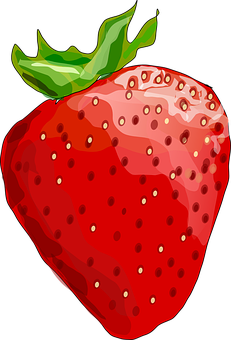 diez
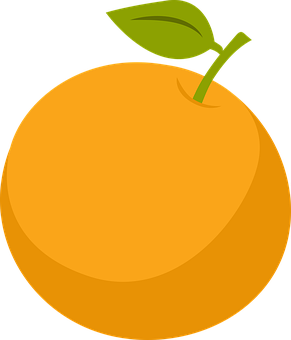 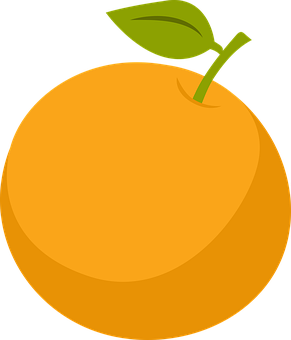 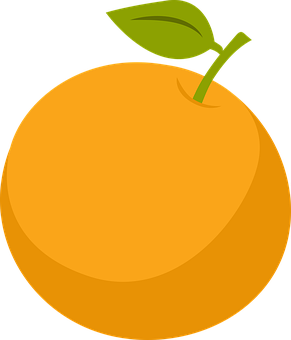 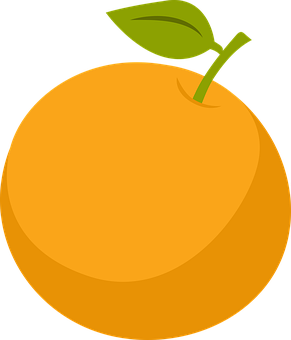 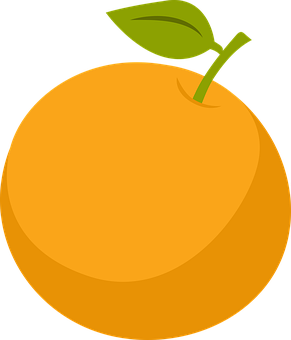 naranjas
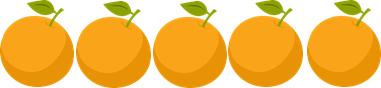 [Speaker Notes: Timing: 5 minutes

Aim: guided production of numbers with the vocabulary for the week.

Procedure:
Elicit the number and the fruit from pupils, ensuring the use of the plural form.]
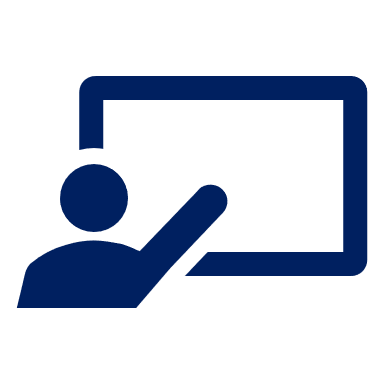 Follow up 2:
Escribe el número y la fruta.
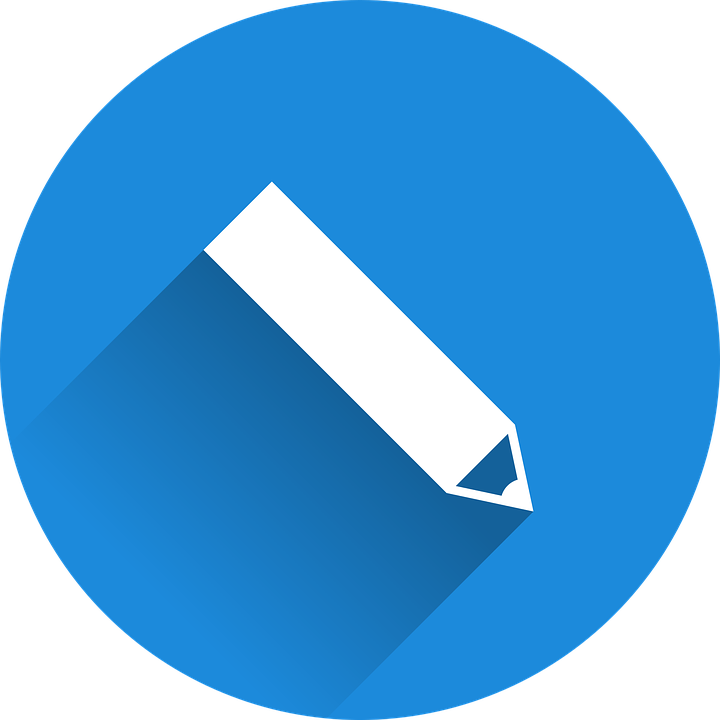 escribir
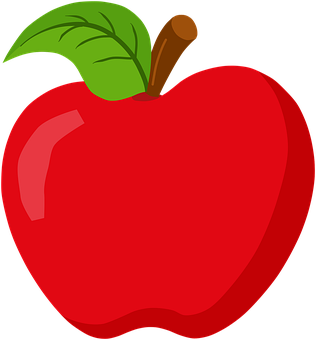 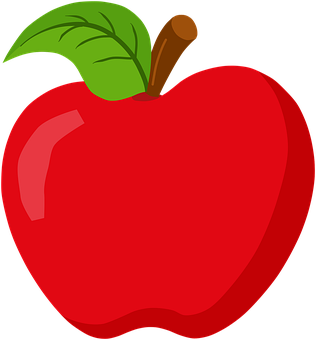 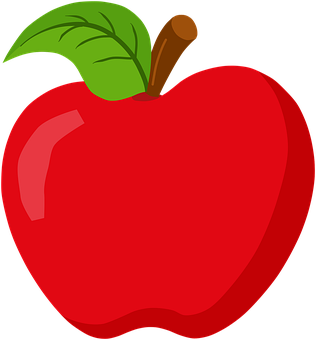 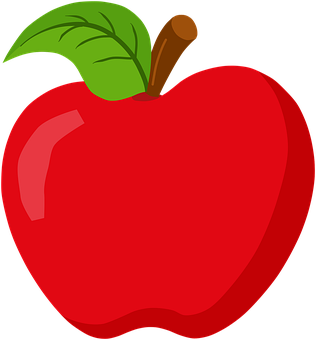 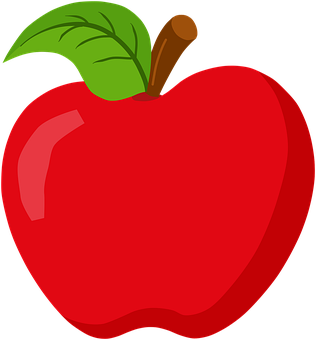 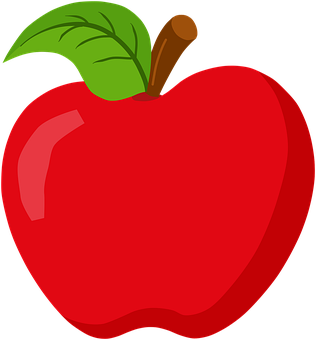 +
=
manzanas
seis
manzana
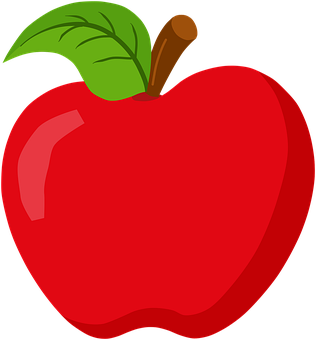 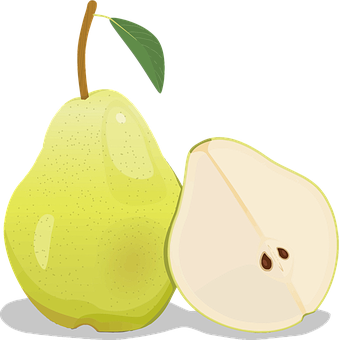 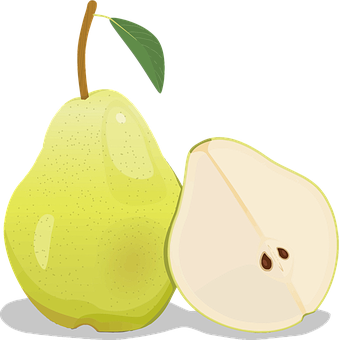 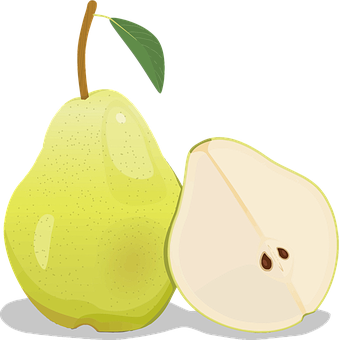 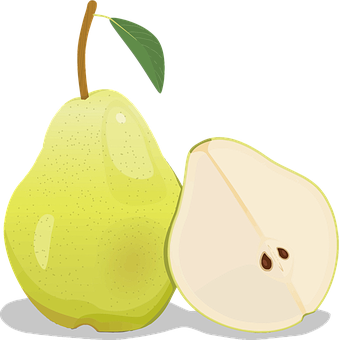 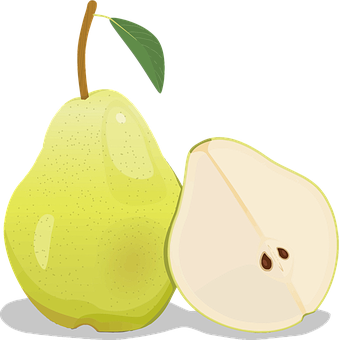 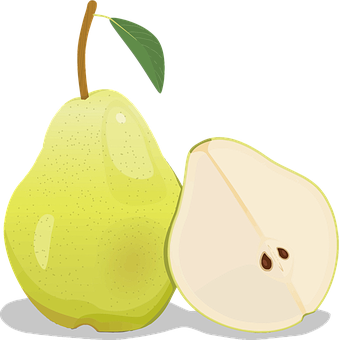 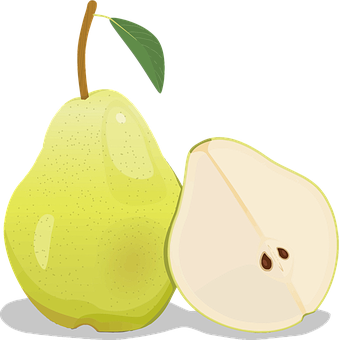 ciruela
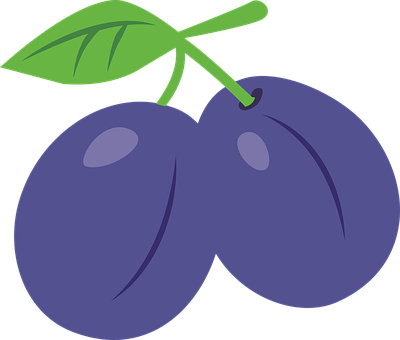 =
+
peras
siete
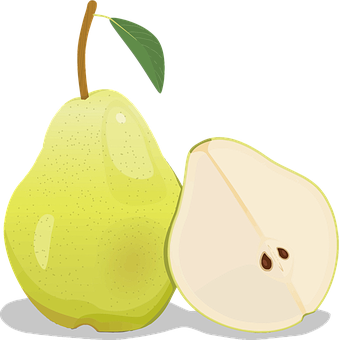 pera
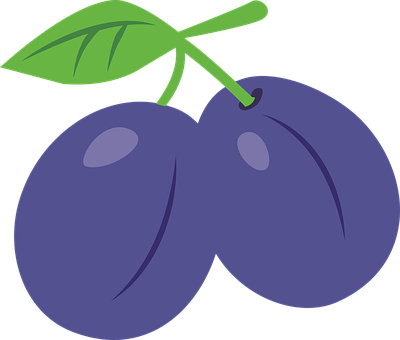 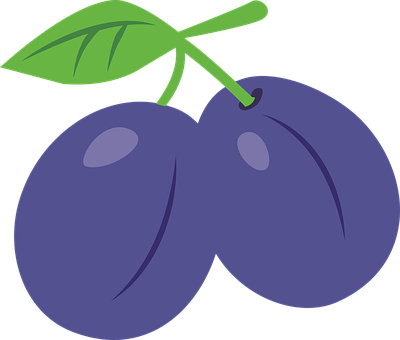 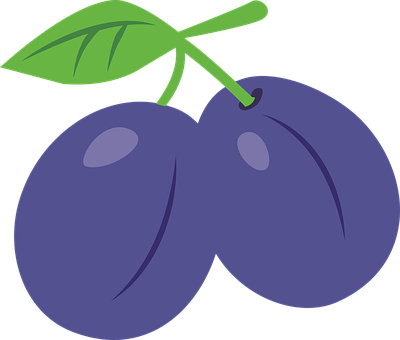 fresa
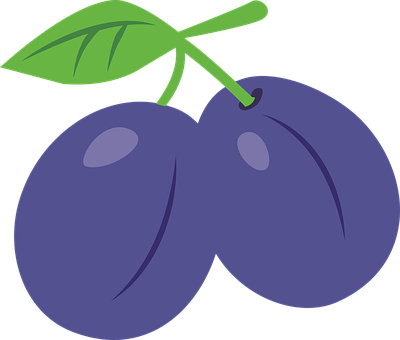 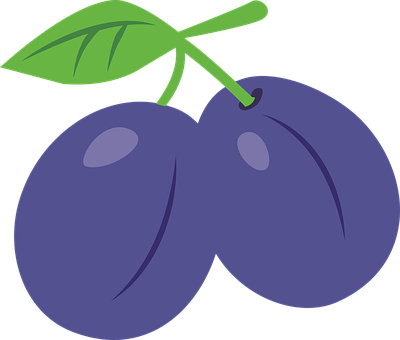 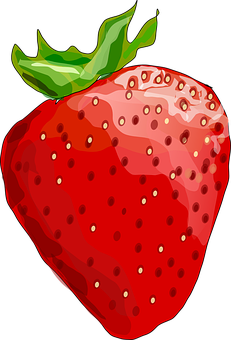 =
+
nueve
ciruelas
naranja
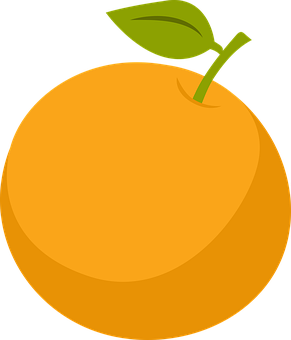 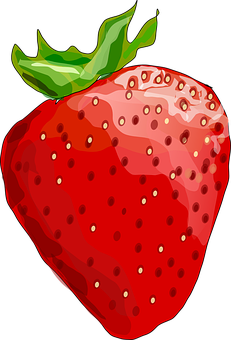 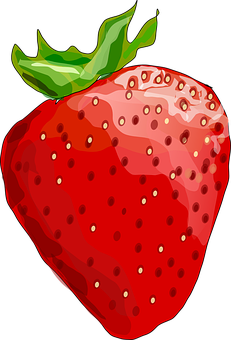 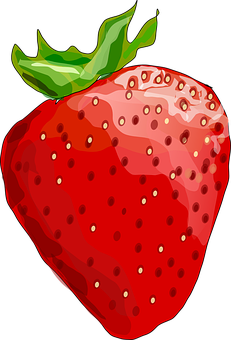 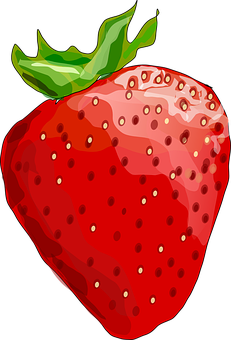 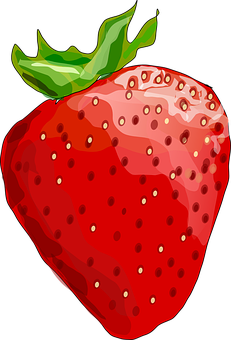 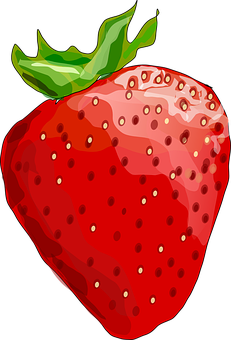 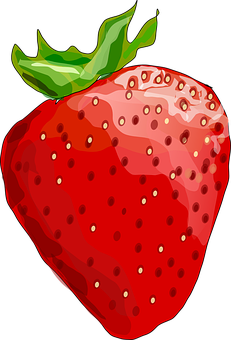 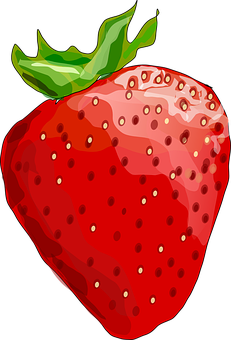 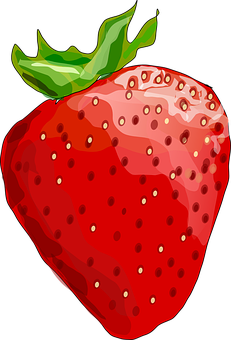 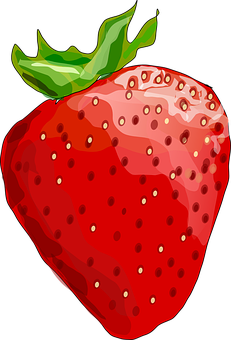 =
+
diez
fresas
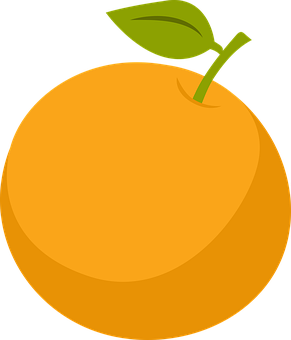 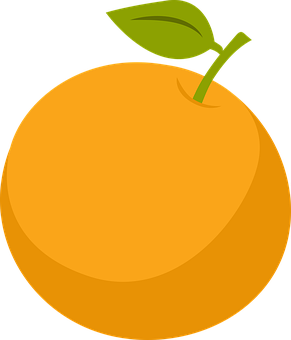 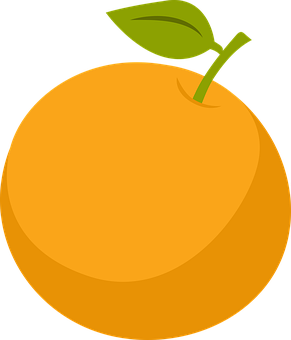 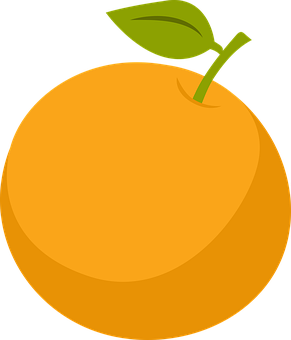 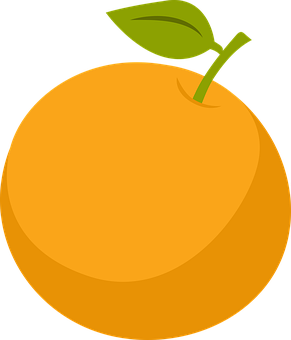 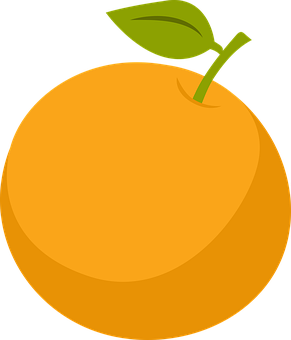 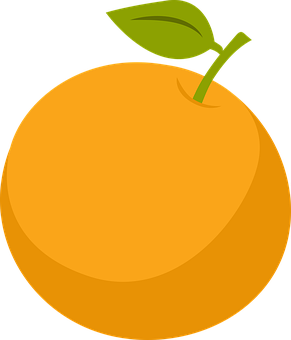 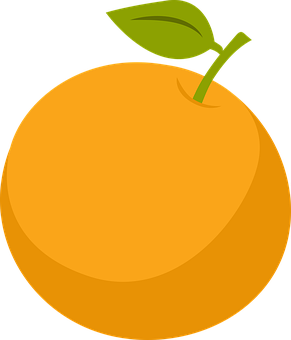 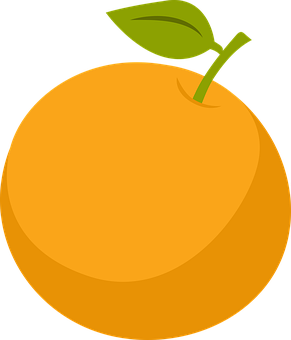 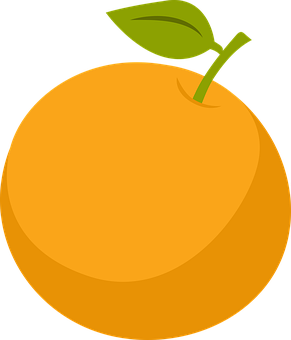 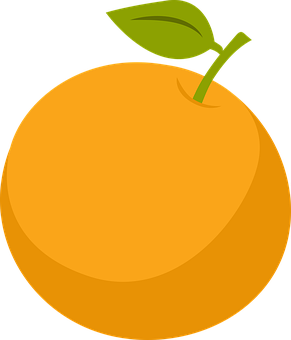 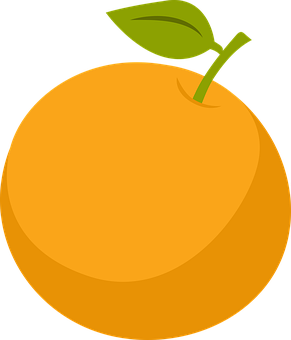 +
+
=
naranjas
doce
[Speaker Notes: Timing: 5 minutes

Aim: written production of numbers with the vocabulary for the week.

Procedure:
Pupils do the sum and write down the number and fruit; ensure pupils use the plural form.]
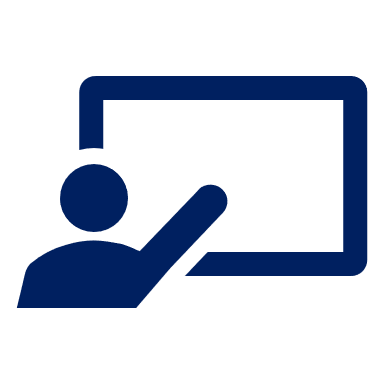 Follow up 3:
Practica el cuento.
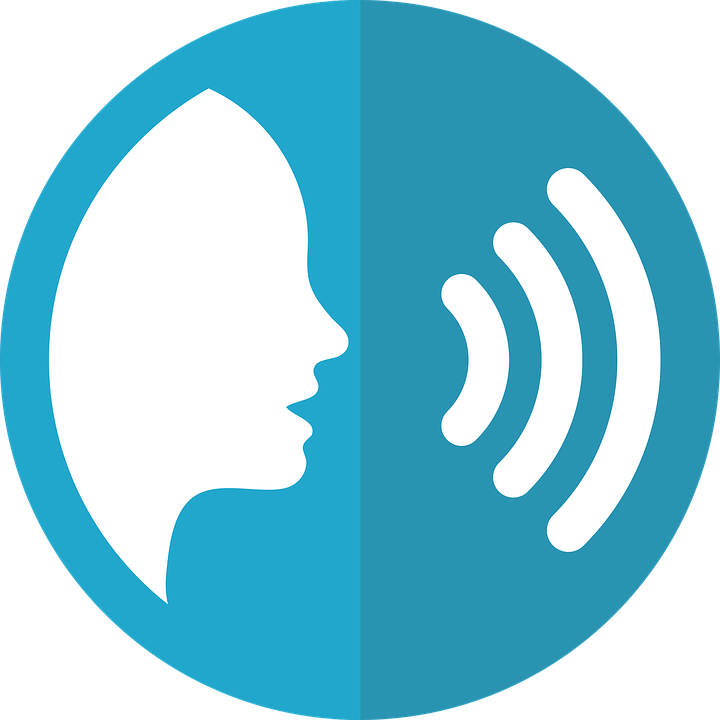 hablar
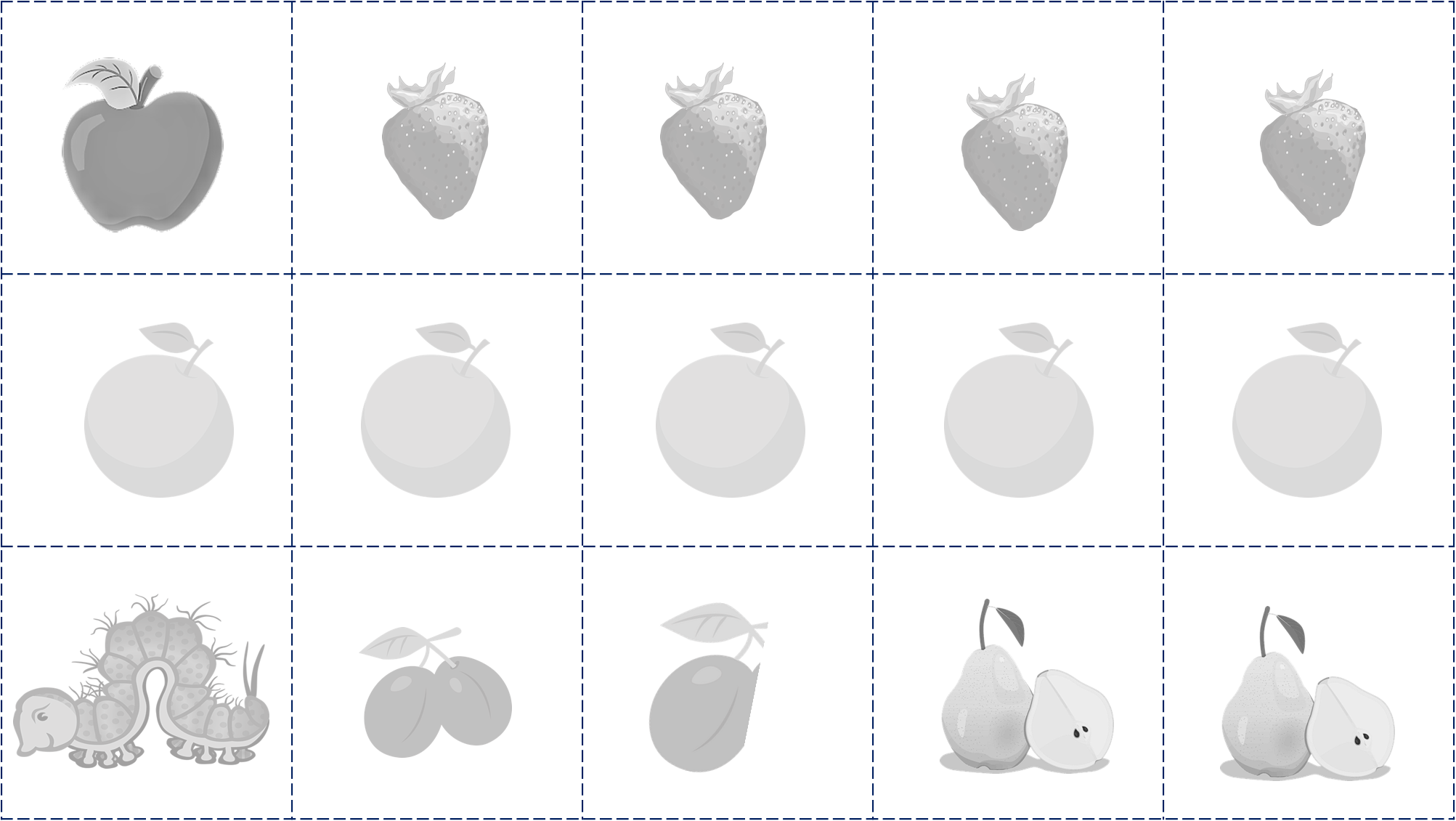 lunes
martes
miércoles
jueves
viernes
manzana
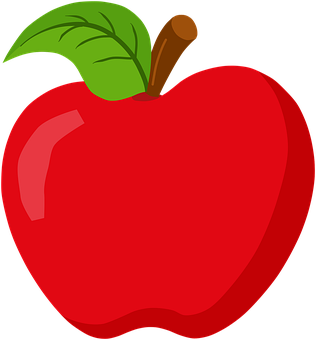 ciruela
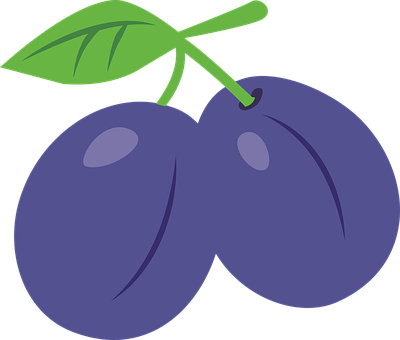 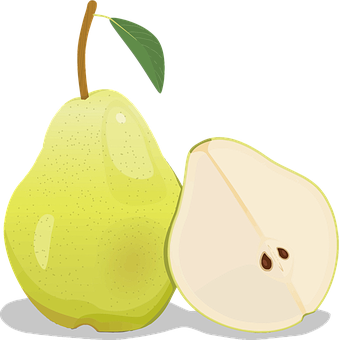 pera
fresa
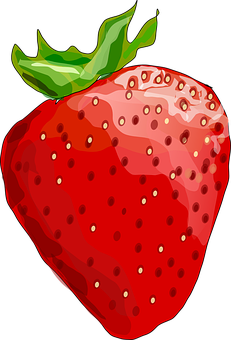 naranja
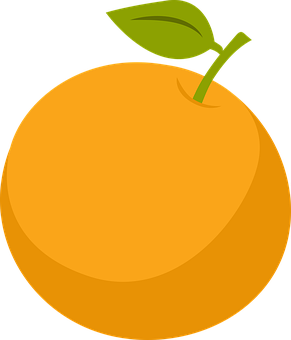 escoge = s/he chooses
[Speaker Notes: Timing: 5 minutes

Aim: to practise days of the week and the vocabulary introduced this week. 

Procedure:
Pupils could work in pairs or groups.
Hand out a set of cards and ask pupils to take turns to turns to say sentences practising the vocabulary (some could be encouraged to add adjectives to their sentences so that they get practise agreement of adjectives of colour). 

NB. Pupils could colour these in and write sentences in preparation or after the speaking activity.]
Follow up 4:
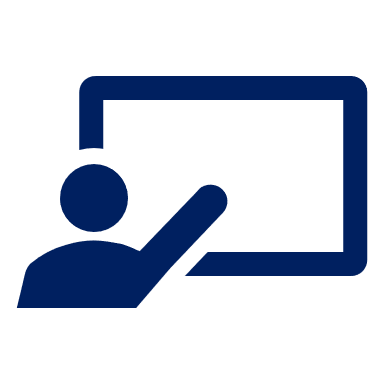 Lee a tu compañero/a.
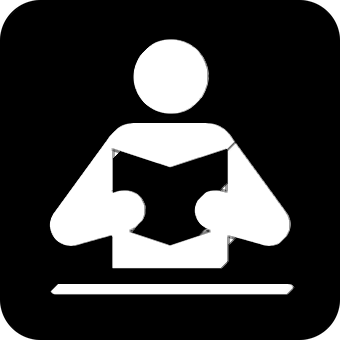 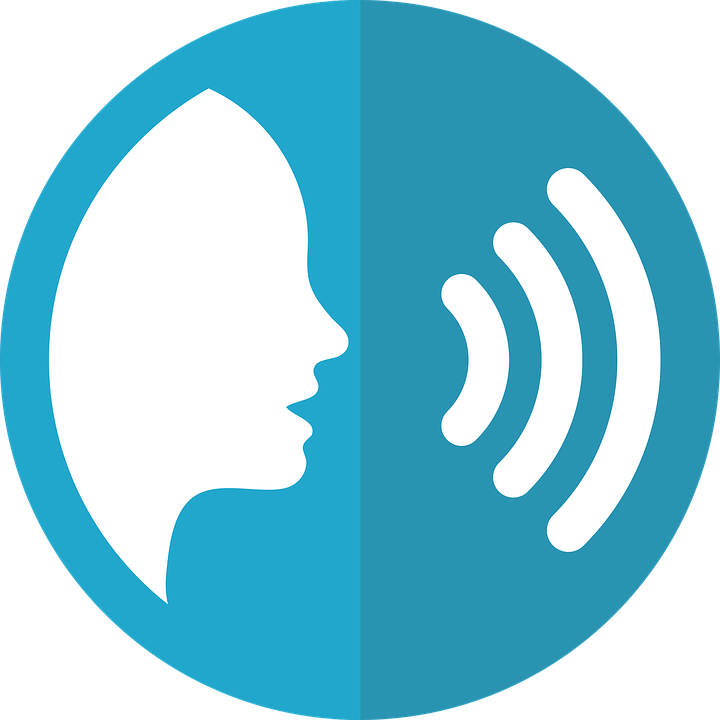 Tu compañero/a escoge la imagen.
leer
hablar
Es…
Es…
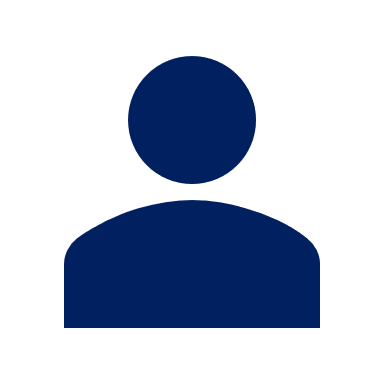 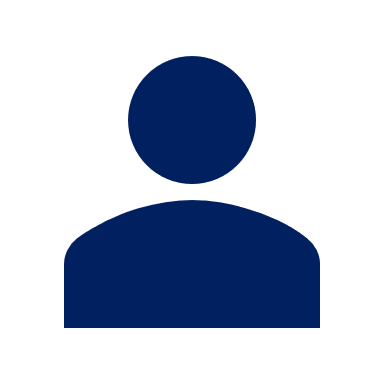 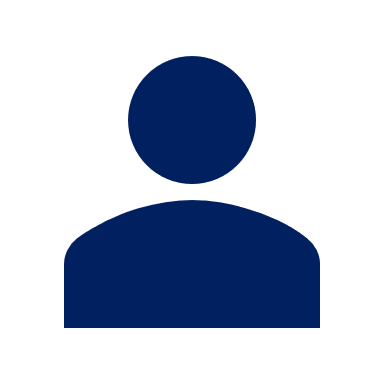 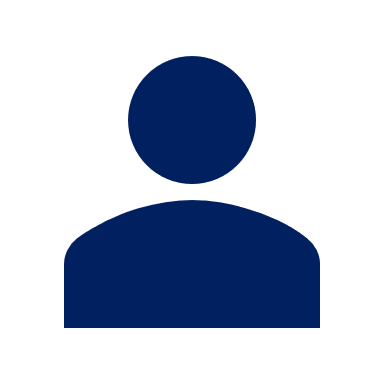 A
B
A
B
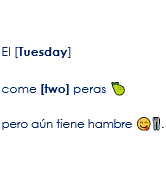 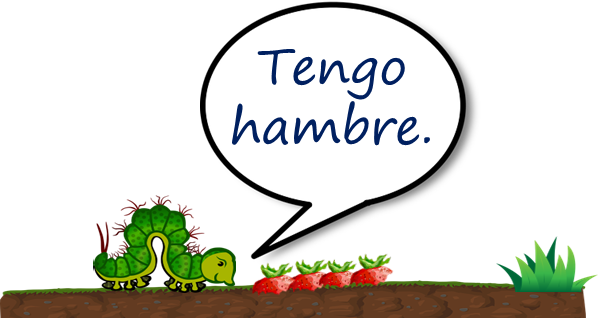 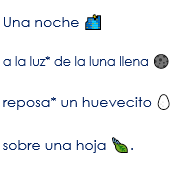 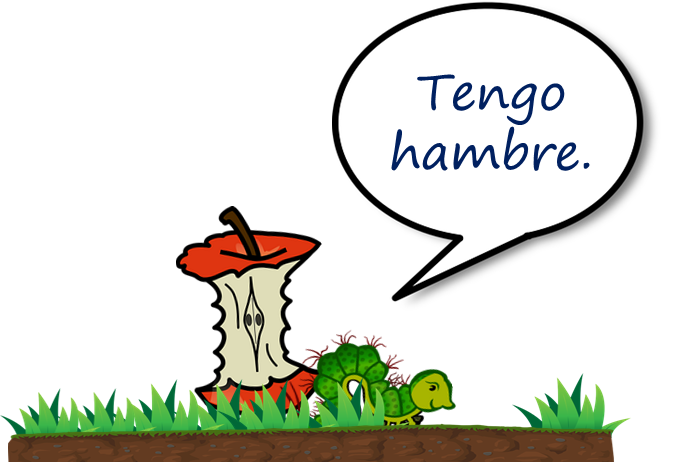 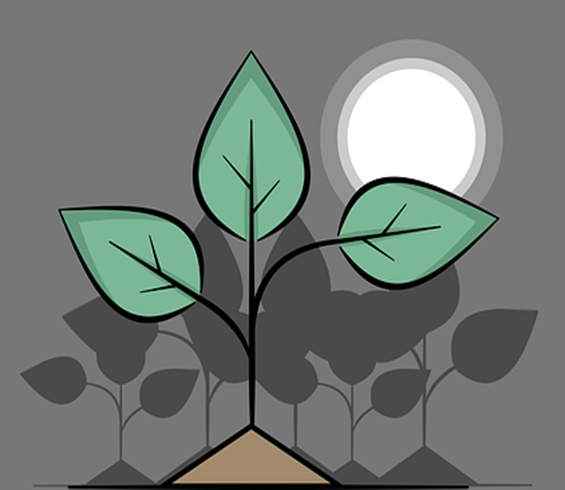 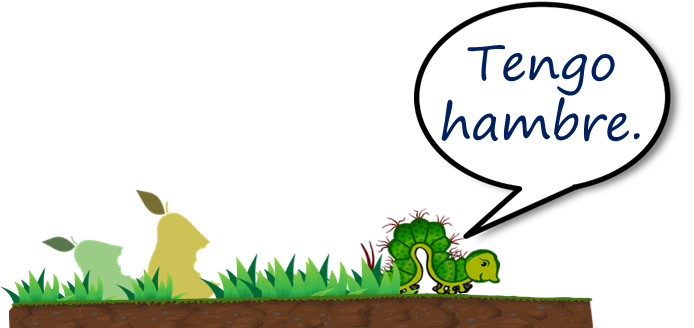 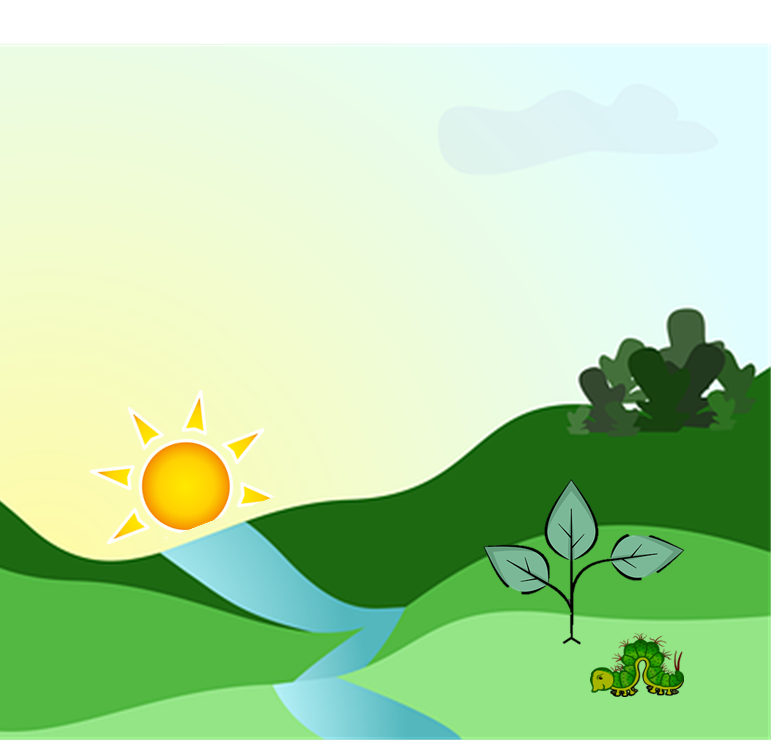 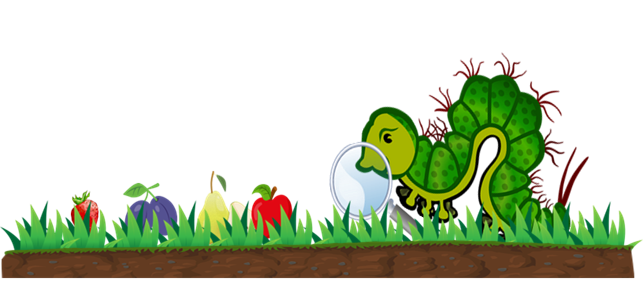 escoge = s/he chooses
[Speaker Notes: Timing: 5 minutes

Aim: Further practice of SSC knowledge and comprehension of key vocabulary introduced this week. Listening to parts of the story told by a partner.

Procedure:
Pupils could work in pairs or groups.
Hand out a set of cards and ask pupils to take turns to read a scene from the story. Partner B chooses the card that goes with the scene and then they swap roles. 

escoger [1918]]
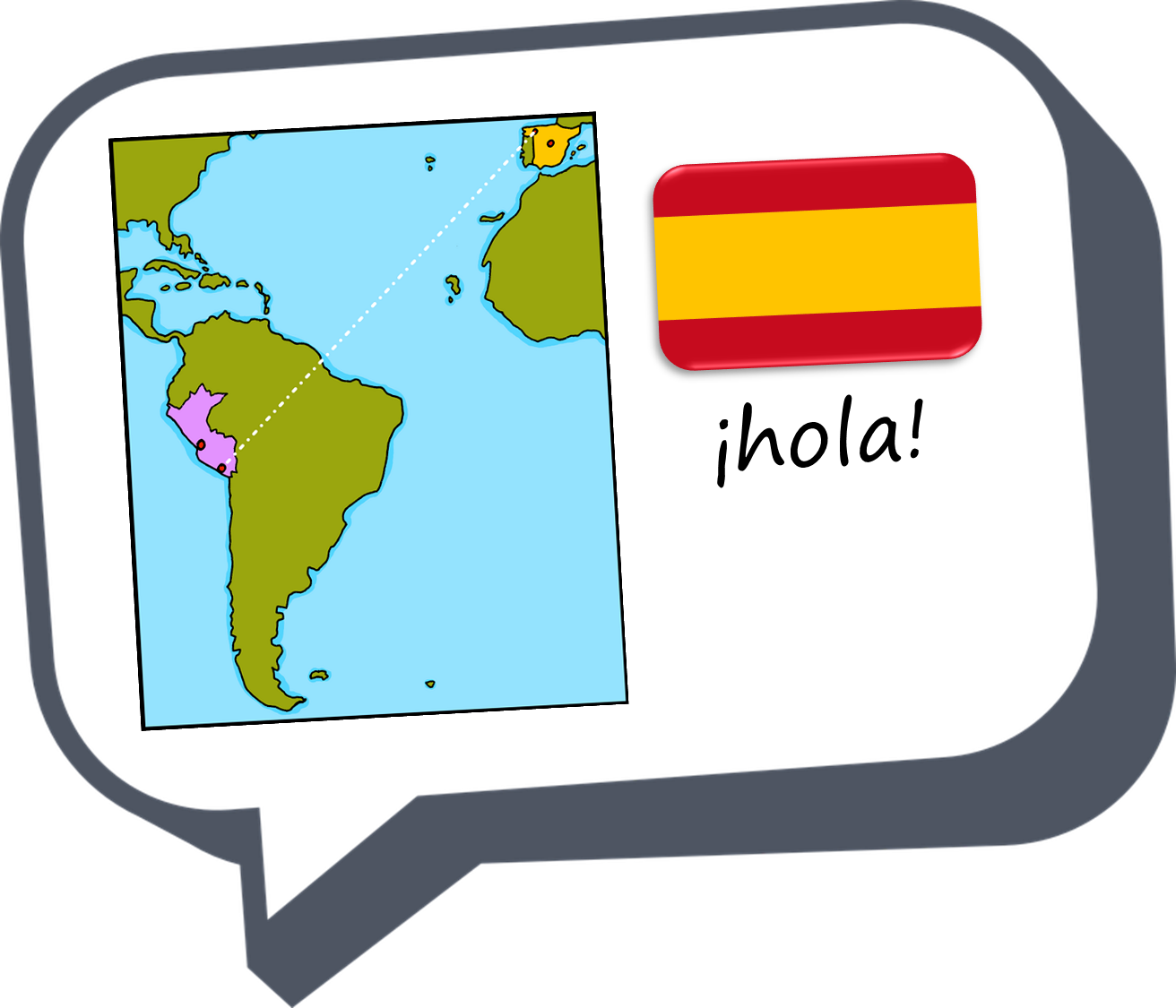 ¡adiós!
rojo
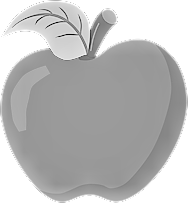 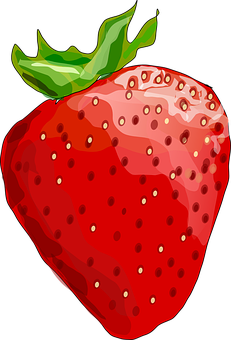 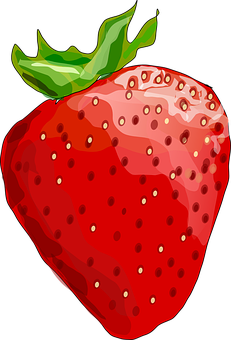 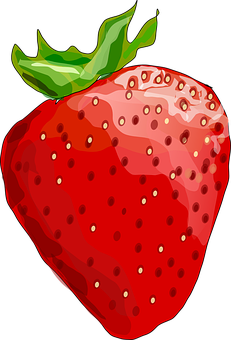 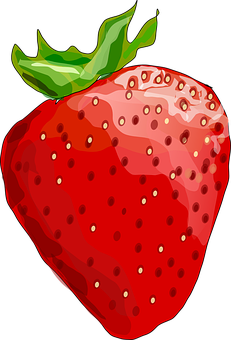 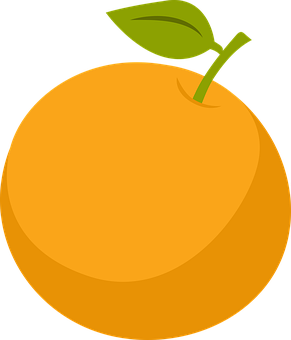 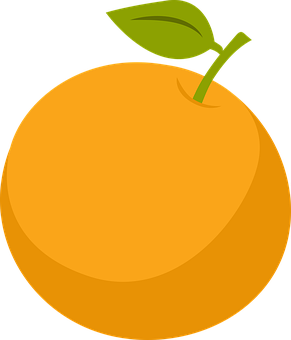 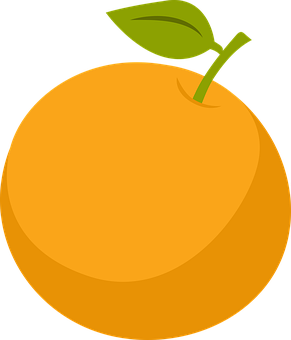 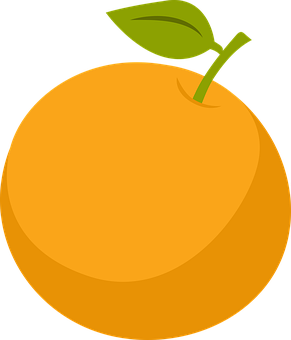 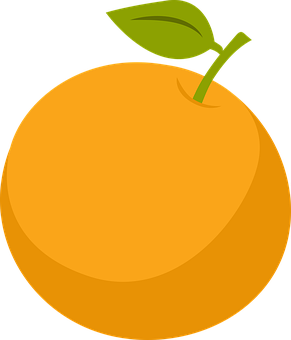 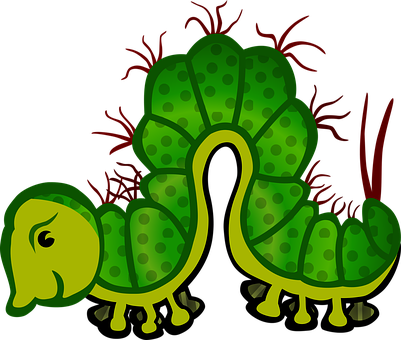 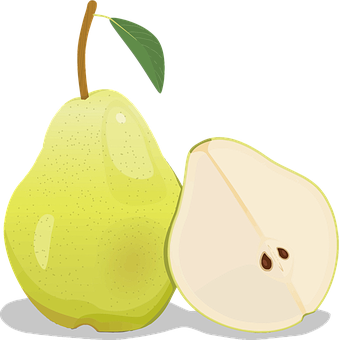 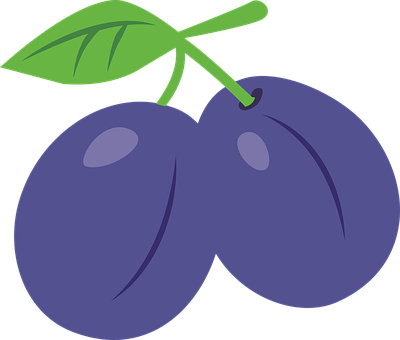 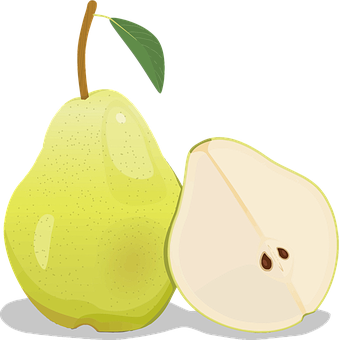 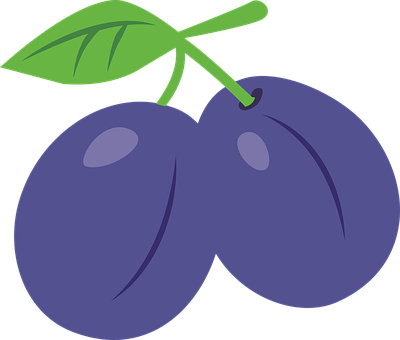 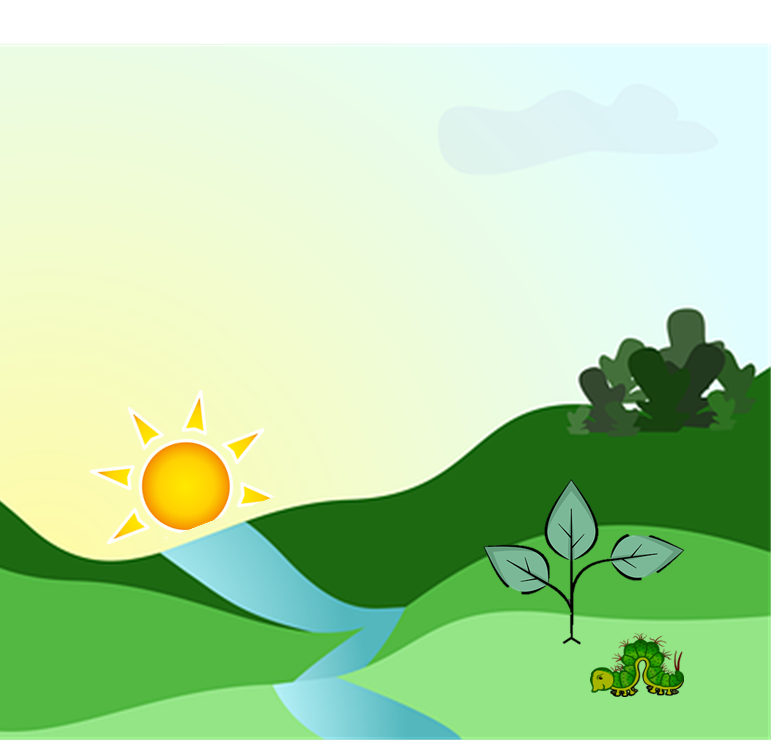 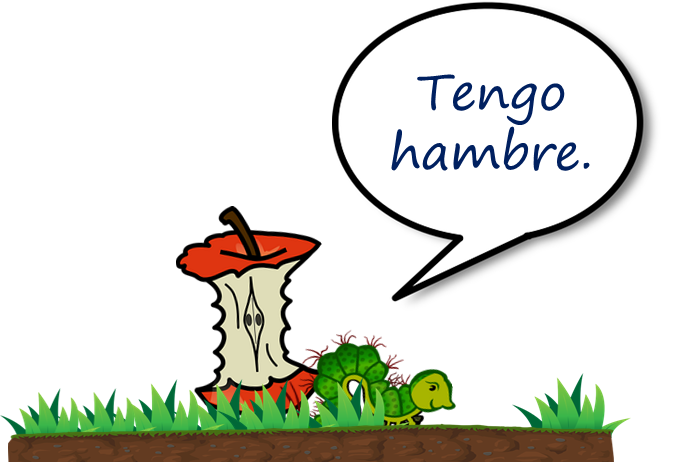 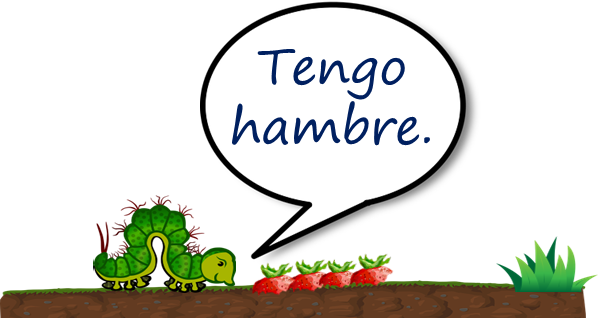 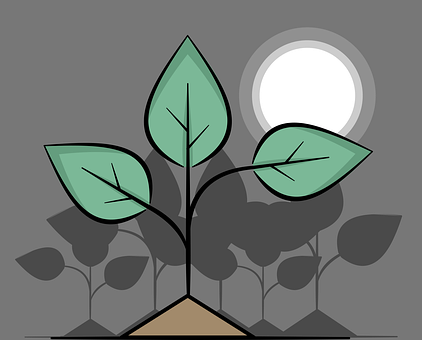 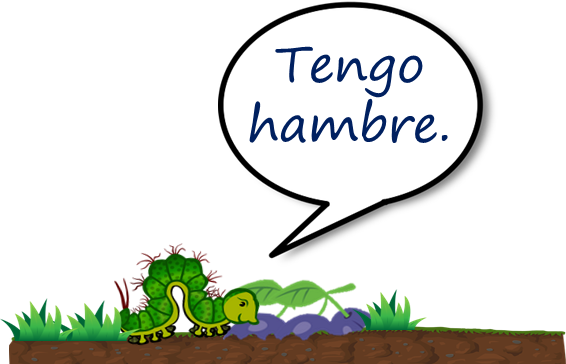 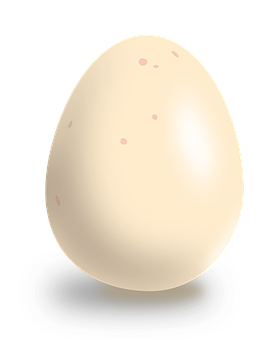 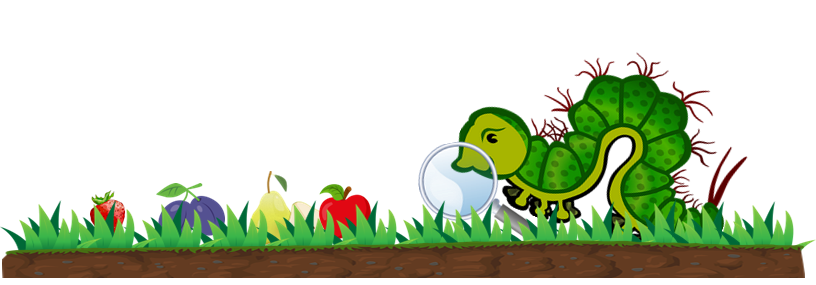 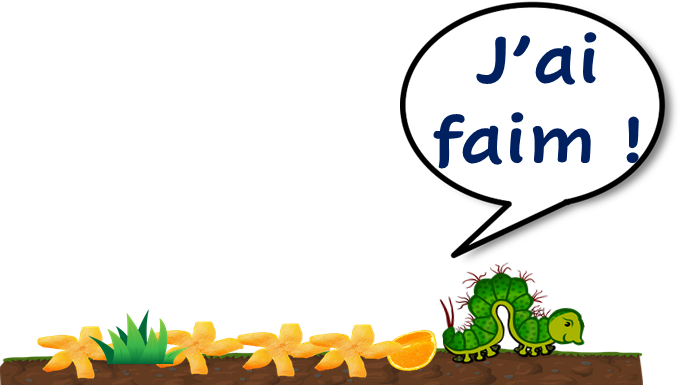 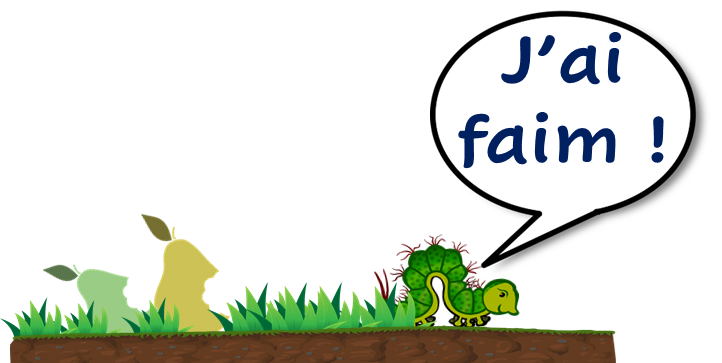